Internet and Distributed Computing
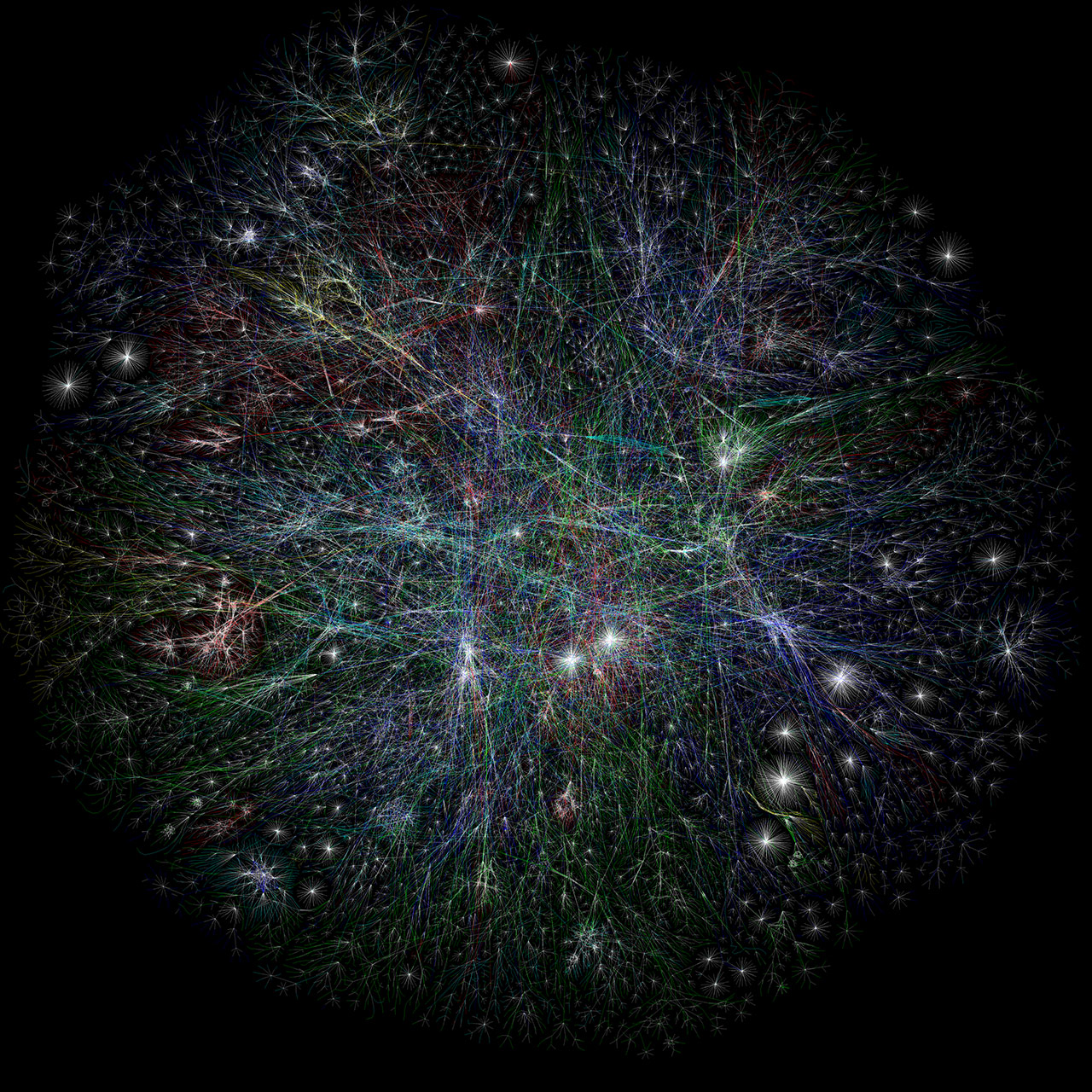 Visualizing the Internet
https://www.submarinecablemap.com/
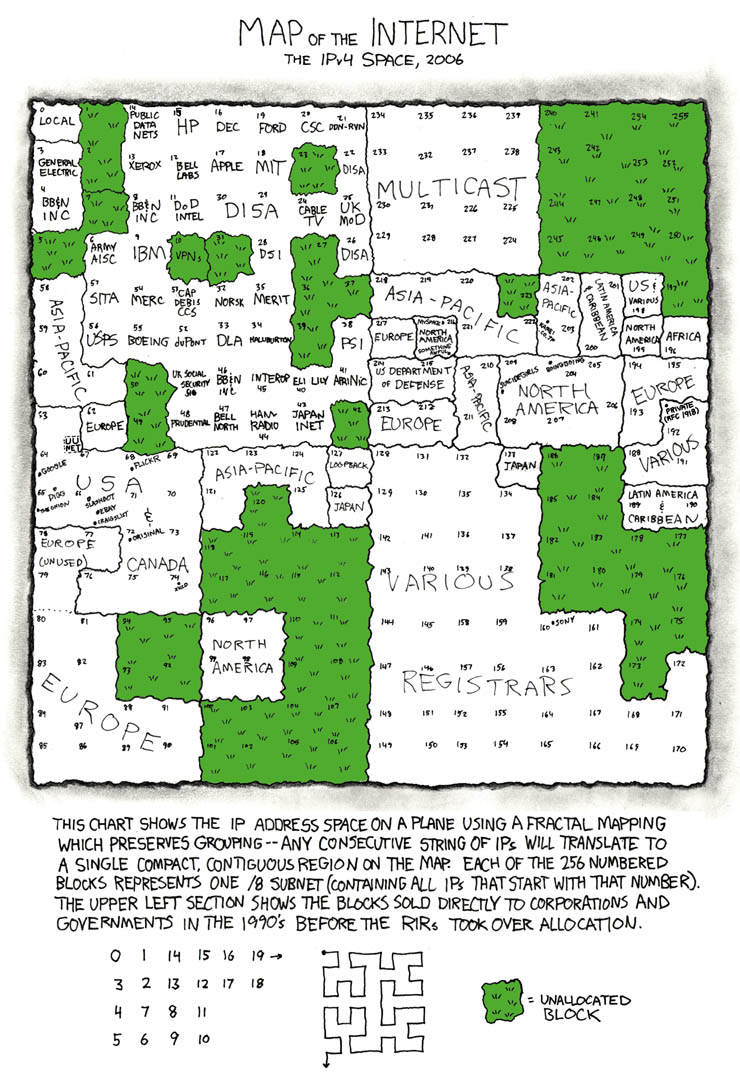 XKCD Version
https://xkcd.com/195/
ARPA Net September 1973
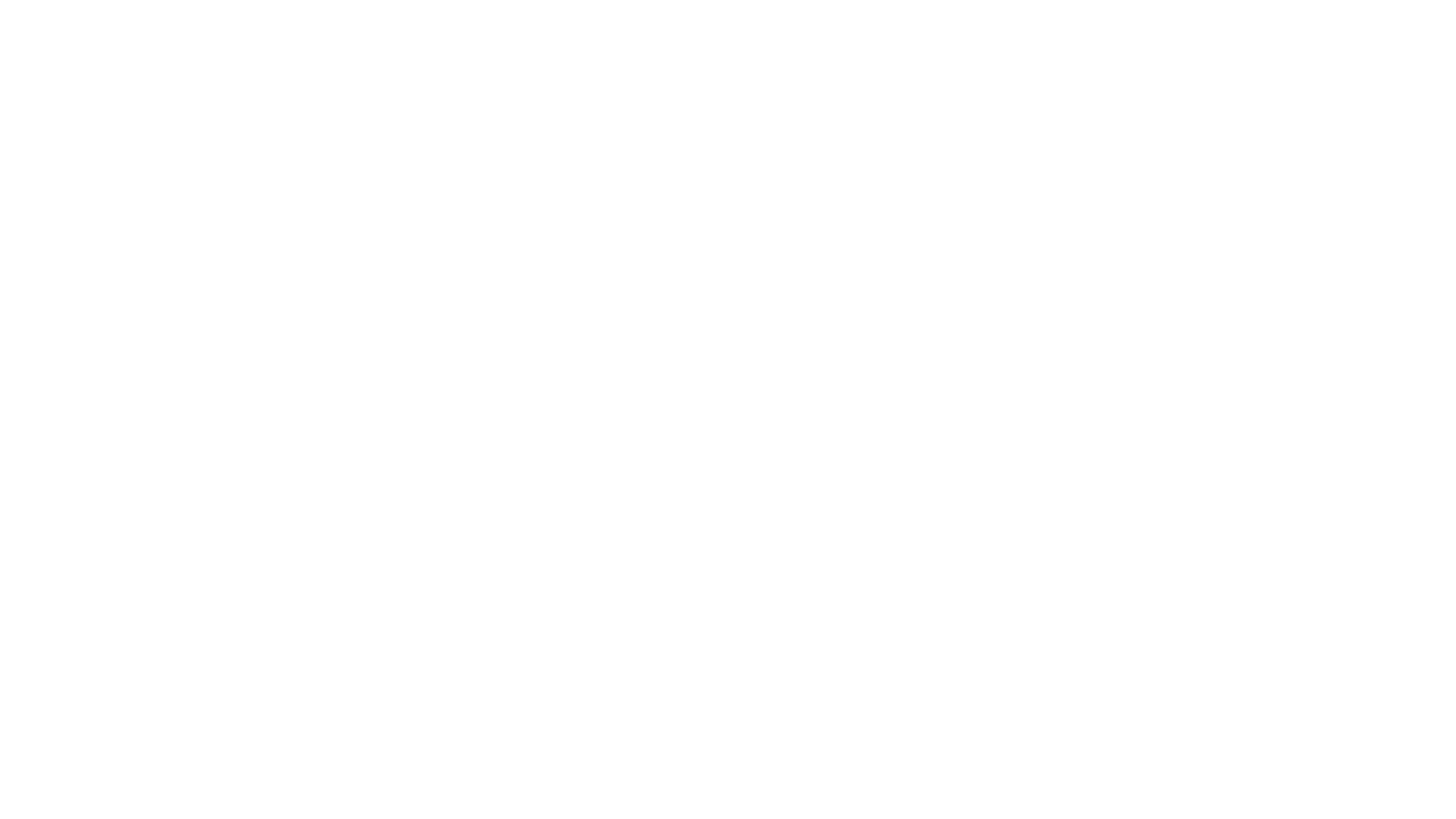 TCP/IP – Foundations of the Internet
https://beej.us/guide/bgnet/
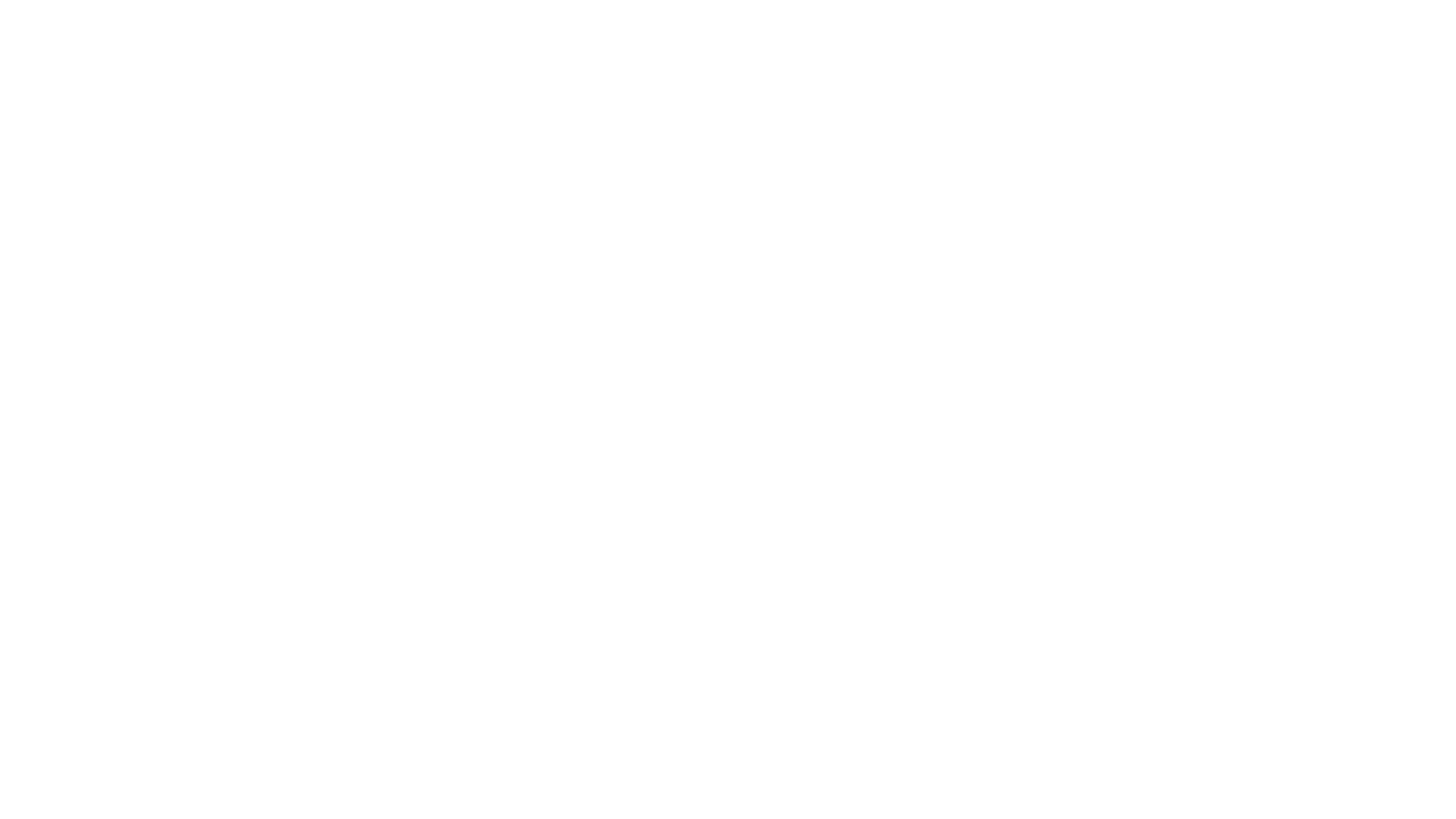 Distributed SystemsNot Parallel?
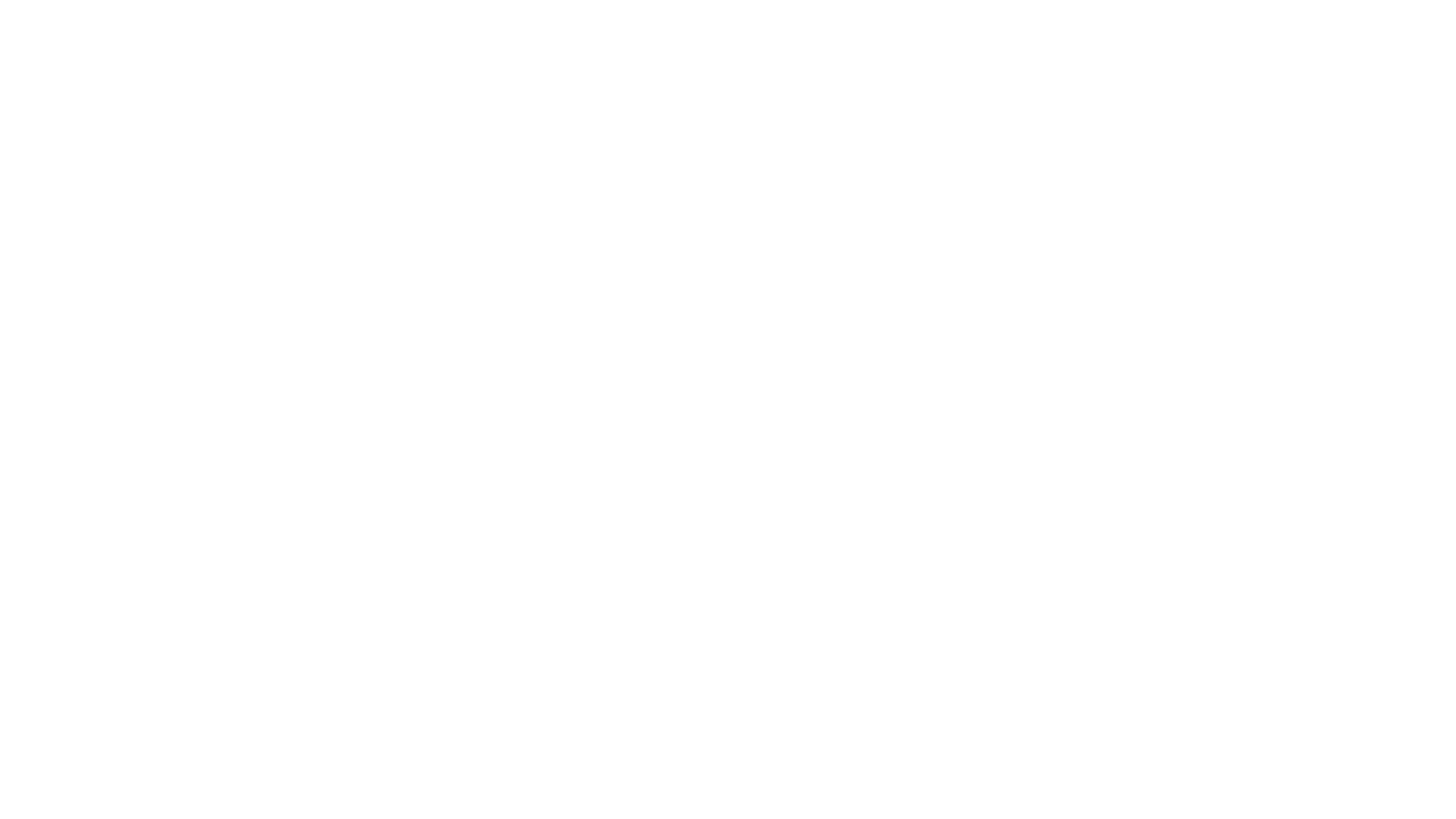 Why Distributed
Economics -
Inherent Distribution -
Reliability -
Incremental Growth -
Existing Systems -
Accessibility -
Challenges?
Software


Network


Security
Client Server
Multiple Client
Napster – Birth of Peer to Peer
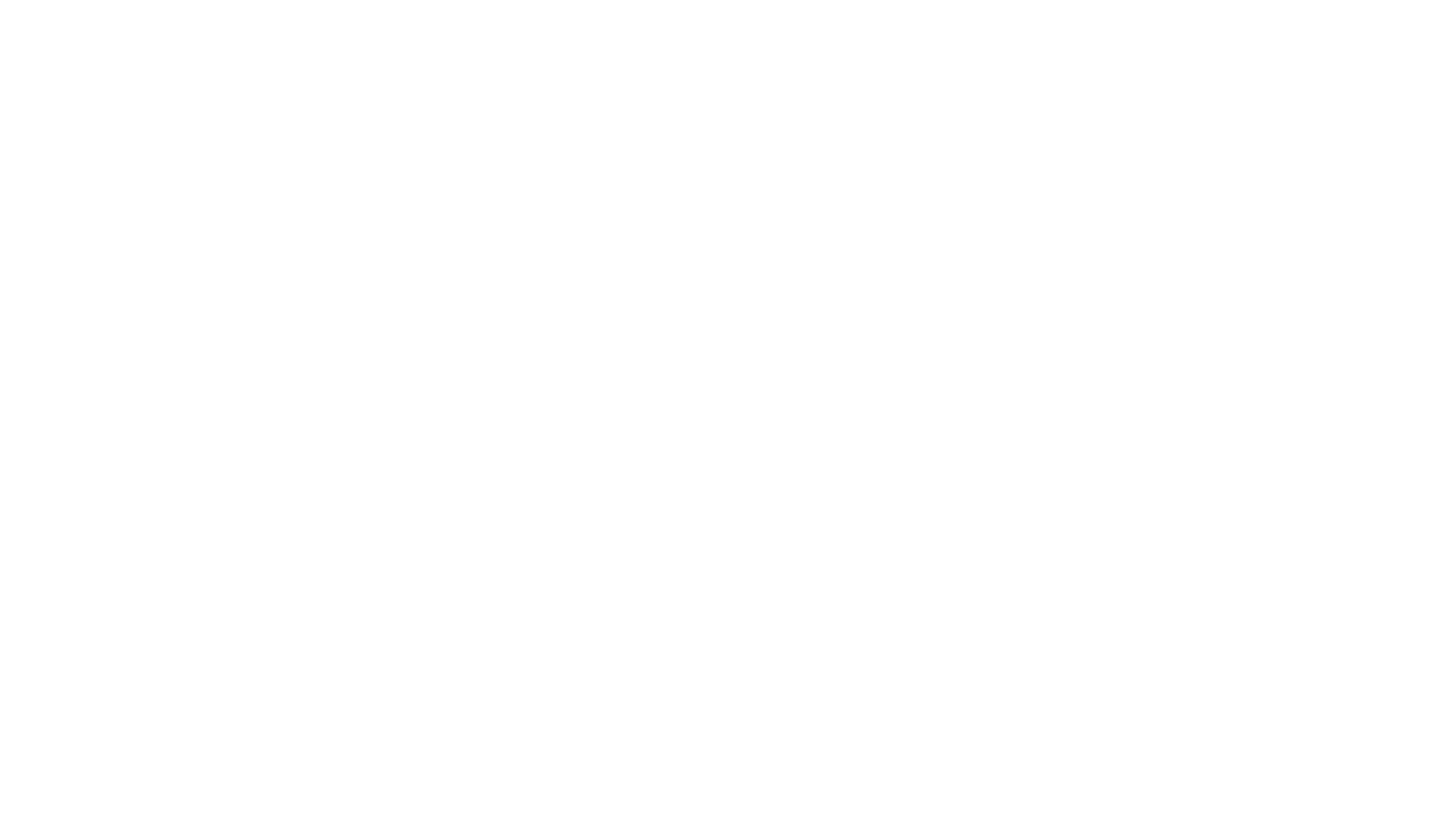 Napster Model
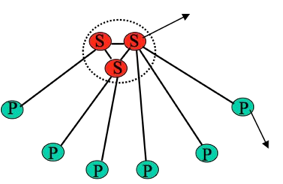 Metedata stored in "servers"
Peers of "clients" store files
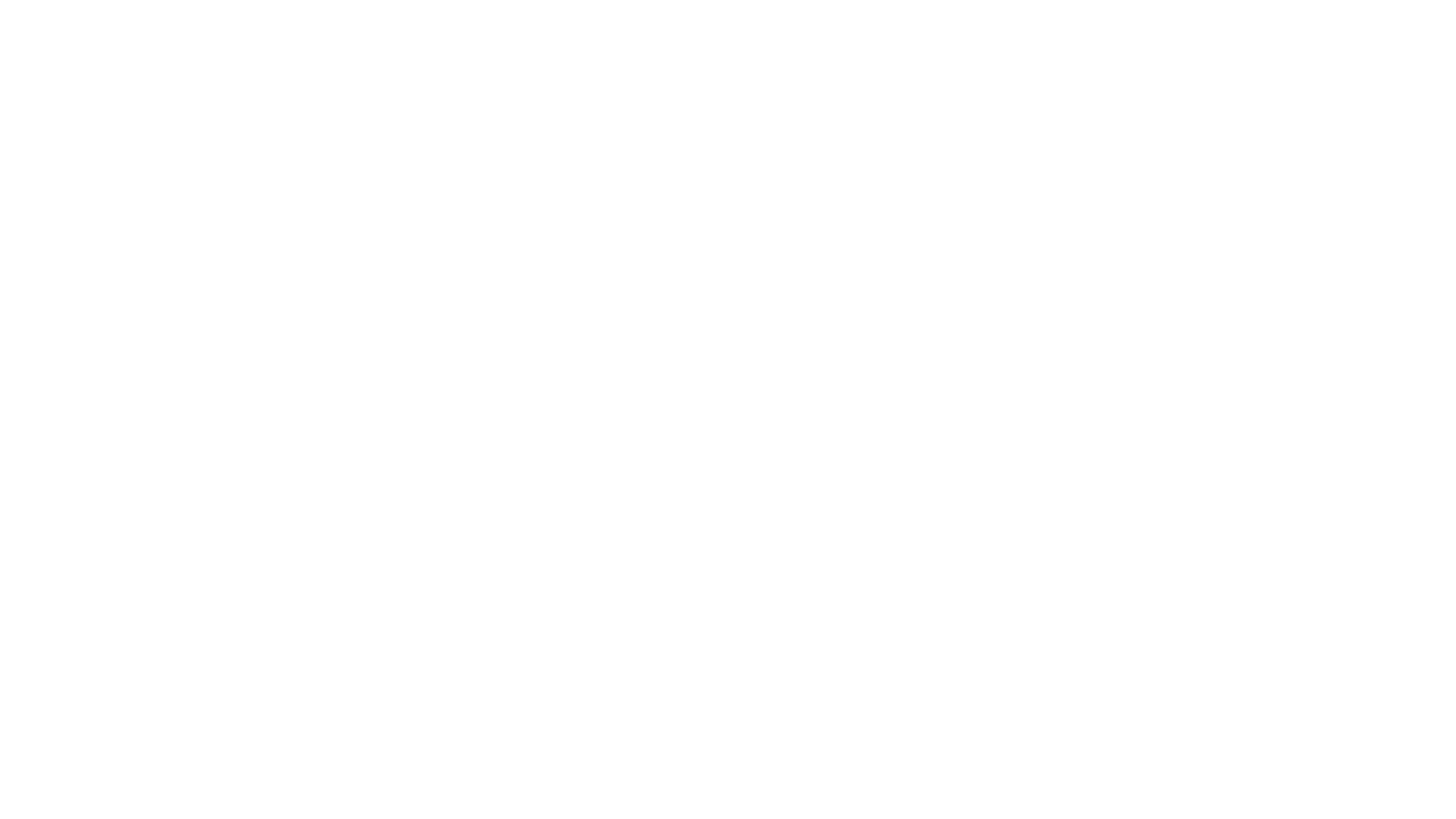 Problems for Napster
Centralized Servers

No Security

Legal Problems
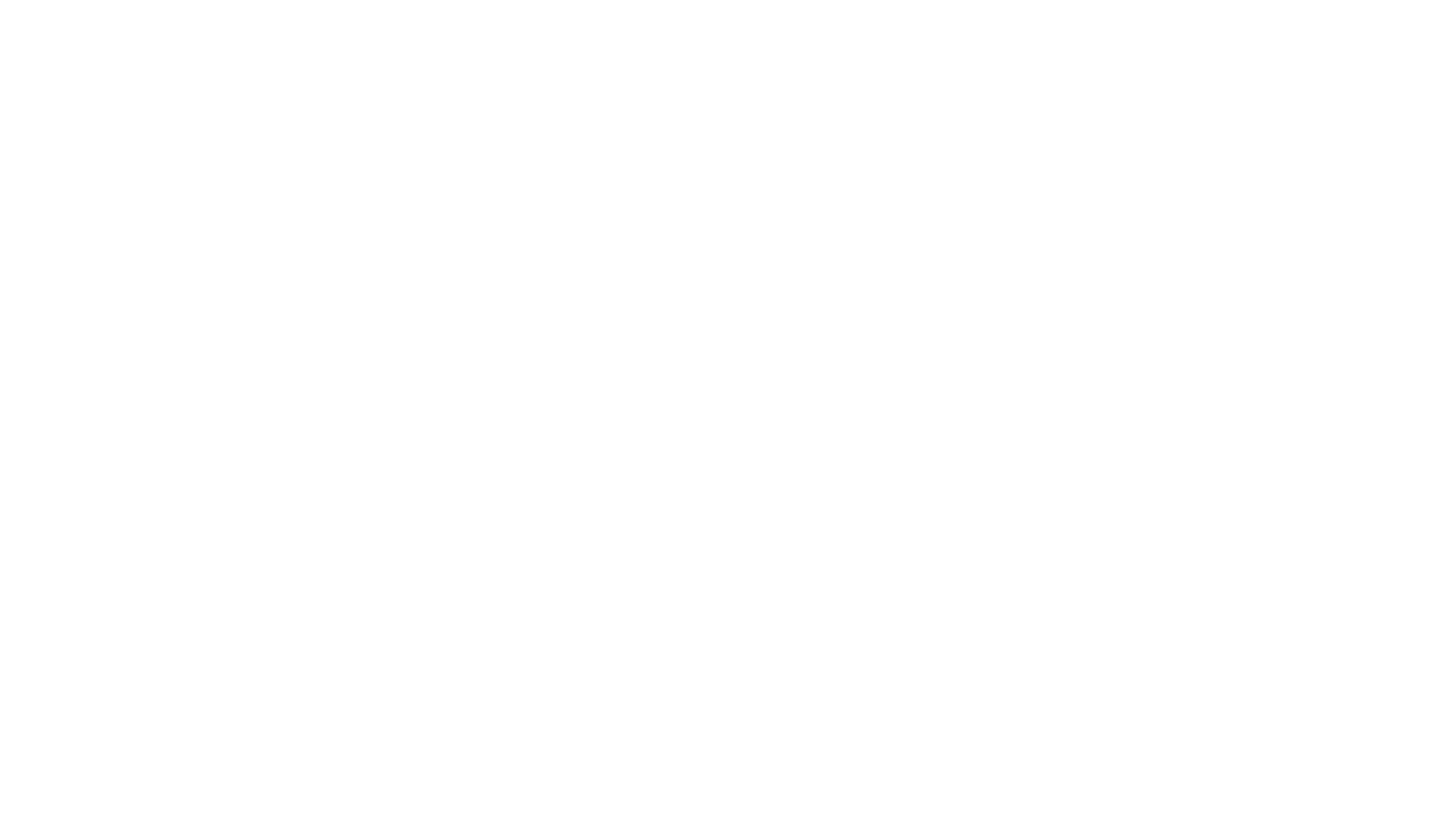 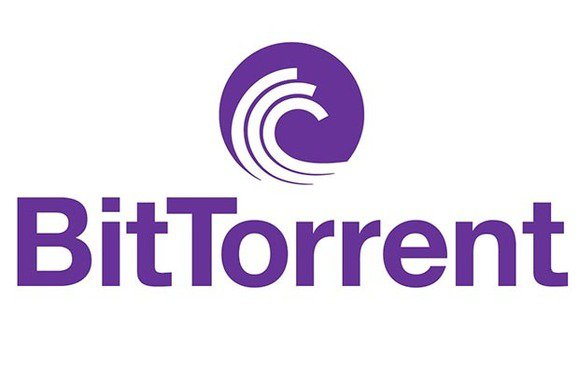 An Explosion of Versions
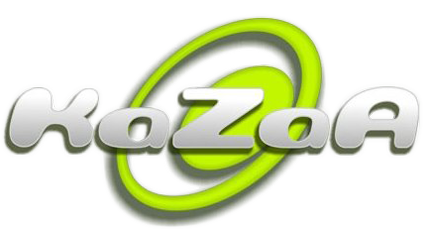 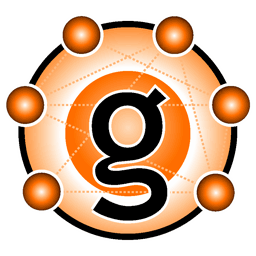 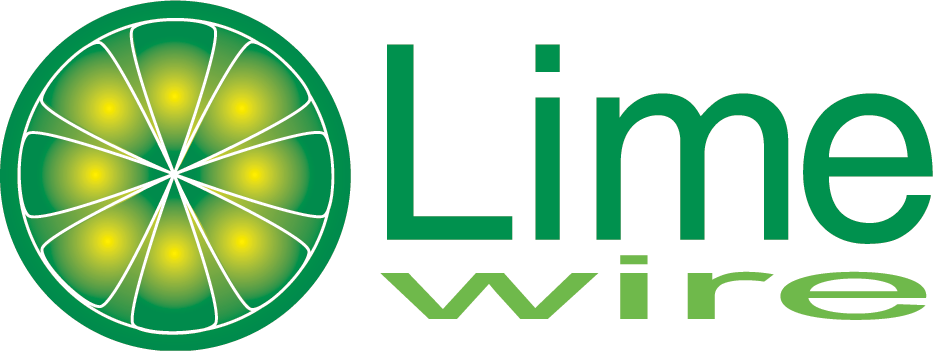 Cloud Computing
Current Work
Work on Project
Code Reviews to Present Progress - No Tuesday Deadlines
Final Deadline May 1st
Final Presentation Details Pending
Work with your moderator